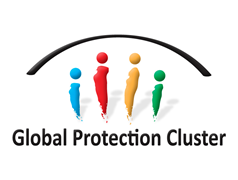 Localization of Protection
Capacity-Building Workshop on Cluster Engagement 
for Local and National NGOs 
[Location]
[Date]
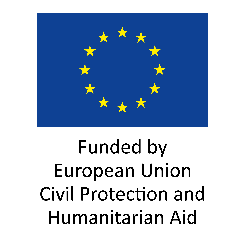 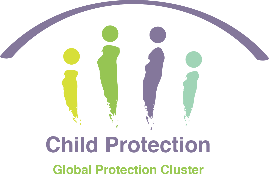 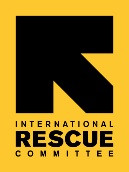 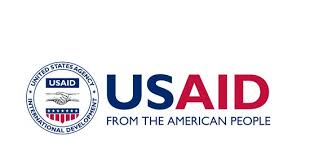 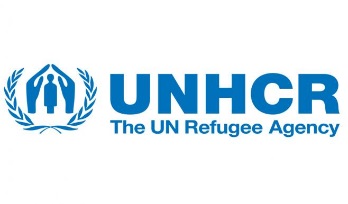 [Speaker Notes: This training curriculum is based on the following resources: 
Building a Better Response: Strengthening Non-Governmental Organization (NGO) Capacity and Engagement in the International Humanitarian Coordination System, Online Course (http://www.buildingabetterresponse.org/course/view.php?id=2)
GPC Protection in Practice Learning Programme (http://www.globalprotectioncluster.org/en/field-support/training-and-learning/gpc-training-repository.html)
GPC Protection Mainstreaming Training Package (http://www.globalprotectioncluster.org/en/areas-of-responsibility/protection-mainstreaming.html)]
Opening and Welcome
Localization Agenda
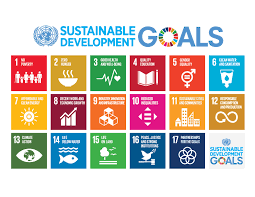 2015 
Sustainable Development Goals 

2016
World Humanitarian Summit 
Charter for Change
Grand Bargain
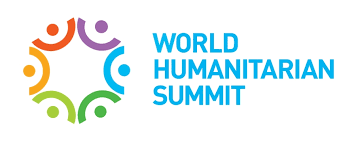 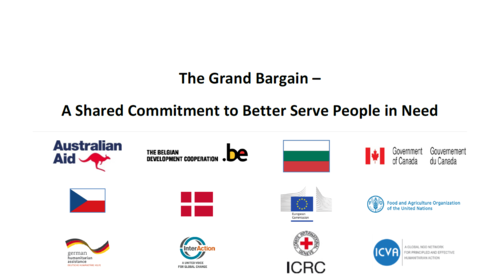 [Speaker Notes: SGD: https://sustainabledevelopment.un.org/ et http://www.localizingthesdgs.org/ 
Charter for Change: https://charter4change.files.wordpress.com/2016/02/charter-for-change-july-20152.pdf
Grand Bargain: https://www.agendaforhumanity.org/initiatives/3861]
Localization Agenda
“ The current humanitarian system requires a radical and systematic change so that the world can deal better with the humanitarian challenges of today, and of the future ”
[Speaker Notes: The "localization" agenda - calling for more localized humanitarian action - has received increasing attention globally in recent years. It calls for the humanitarian system to change radically and systematically to better address the humanitarian challenges of today and tomorrow. A more localized response means a response with a diversity of actors, a decentralized action and relations between international and national actors more collaborative.]
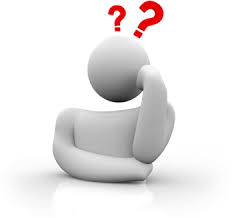 Brainstorming
What does ‘localization’ mean for you? 
Who are local/national actors?
[Speaker Notes: The Localisation Workstream has defined local actors – for the purposes of tracking funding. Their definition is as follows:
Local and national non-state actors: Organisations involved in relief that are headquartered and operating in their own aid recipient country and which are not affiliated with an international NGO.
National and sub-national state actors: State authorities of the affected aid recipient country engaged in relief, whether at local or national level.]
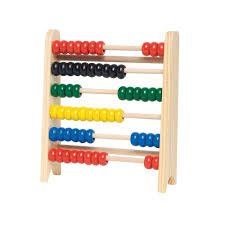 Localization
« As local as possible, as international as necessary »
[Speaker Notes: Localisation has been interpreted differently by many actors, but basically it boils down to the following principle – as local as possible, as international as necessary. This means that as a starting point, we should always be asking what parts of the humanitarian response can be locally led, and locally implemented. We should continue to critically analyse whether the international contributions are necessary. Often, we find that much of the international response is possible, but not necessary. There are, of course, times when an international contribution is necessary – when there is a need for neutrality, when new or additional experience is needed, when the size and scale of the response is overwhelming the local capacity etc. Localisation does not necessarily mean “going local.” In some cases, this might be possible, but ultimately, we are trying to re-orient the humanitarian community to design and implement a response that is as local as possible.

Determining the right “configuration” of local and international contributions is subjective, and the right “configuration” or “balance” will change over time. The right balance, or the right ‘configuration’ for a humanitarian response could be seen as like the beads of an abacus. Local actors might be able to deliver some elements of a response completely. In some cases, the international community might need to do direct implementation. In many cases, “as local as possible, as international as necessary” might rest somewhere in between. It also changes in response to the context. Access, security, capacity etc can all influence the extent to which a response can be local or internationally led or implemented. 

The coordination group has the difficult task of constantly reviewing the situation and bringing the coordination group to a consensus on whether the “balance” or the “configuration” is right – if humanitarian response remains consistent with the principle, as local as possible, as international as necessary. The Humanitarian Response Plan and Cluster Strategies should also reflect how the cluster response has assessed the situation and how the cluster believes that the principle “as local as possible, as international as necessary” can be operationalised.]
Localization Rationale
National and local responders are first and last responders to crises 
Engage with local and national responders in a spirit of partnership 
Reinforce rather than replace local and national capacities
Coordination system represent an opportunity for a system-wide shift 
Localization needs to be an integral part of the humanitarian response strategy
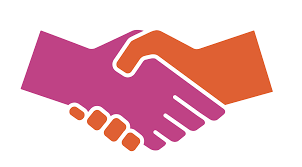 Commitments
Support multi-year investment in the institutional capacities of local and national responders. 
Remove or reduce barriers that prevent principled partnerships between international and national actors. 
Support and complement national coordination mechanisms and include local actors in international coordination mechanisms. 
By 2020, achieve a target of 25% of humanitarian funding to local and national responders.
Develop a IASC Localization Marker to measure direct and indirect funding to local and national responders.
Make greater use of funding tools to increase assistance delivered by local actors (pooled funding mechanisms).
[Speaker Notes: Aid organisations and donors commit to:
Increase and support multi-year investment in the institutional capacities of local and national responders, including preparedness, response and coordination capacities, especially in fragile contexts and where communities are vulnerable to armed conflicts, disasters, recurrent outbreaks and the effects of climate change. We should achieve this through collaboration with development partners and incorporate capacity strengthening in partnership agreements.
Understand better and work to remove or reduce barriers that prevent organisations and donors from partnering with local and national responders in order to lessen their administrative burden.
Support and complement national coordination mechanisms where they exist and include local and national responders in international coordination mechanisms as appropriate and in keeping with humanitarian principles. 
Achieve by 2020 a global, aggregated target of at least 25 per cent of humanitarian funding to local and national responders as directly as possible to improve outcomes for affected people and reduce transactional costs.
Develop, with the Inter-Agency Standing Committee (IASC), and apply a ‘localisation’ marker to measure direct and indirect funding to local and national responders.
Make greater use of funding tools which increase and improve assistance delivered by local and national responders, such as UN-led country-based pooled funds (CBPF), IFRC Disaster Relief Emergency Fund (DREF) and NGO- led and other pooled funds.]
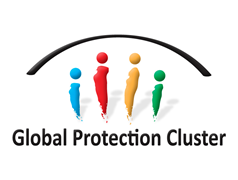 GPC Localization Initiative
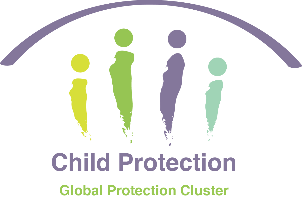 Ensure protection strategies and interventions are locally driven while prioritizing protection analysis and response to protection risks. 
Engagement with protection coordination mechanisms. 
Engagement in the development and the implementation of humanitarian strategies. 
Access to humanitarian funding. 

Outputs:
Research and Guidance to Coordination Groups
Capacity Strengthening of National Partners (incl. mentoring support)
Global Policy Influence and Sharing of Learning 

Timeframe: 2017-2019
Countries: Nigeria, Somalia, DRC, South Sudan, Libya, Myanmar, Pakistan
Localization in Coordination
[Speaker Notes: Clusters have an obligation to engage in the localization agenda. They also represent an opportunity to radically change the system. The Global Protection Cluster has defined 5 dimensions to work on: 
Governance and decision making: equitable opportunities to play a leadership and co-leadership role (SAG, EHP, co-lead).
Influence and participation: equitable opportunities to be represented (ie Cluster member) and to influence Cluster / Sector decisions (ie HNO / HRP). 
Partnership: promoting a principled partnership culture (ie, fewer sub-delegating grants, more coaching and mentoring approaches, non-monetary contributions). 
Financing: better access to financing mechanisms, including pooled funds. 
Capacities: more systematic and coordinated opportunities to receive support to strengthen operational functions (ie sectoral strategy for institutional capacity building)]
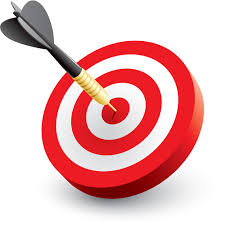 Workshop Objectives
Increased knowledge of the cluster system and coordination of protection. 
Being equipped with the skills and capacities to participate and influence the cluster system (i.e HPC process). 
Being familiar with the tools and resources available for principled, accountable, high-quality programming. 
Agree on a collective action plan to advance the localization agenda. 
Identify additional capacity-building needs and longer-term mentoring plan.
Agenda (Day 1)
Agenda (Day 2)
Agenda (Day 3)
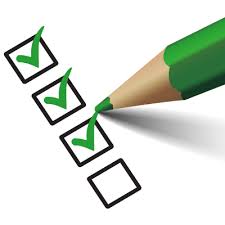 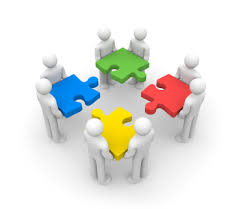 Workshop Rules
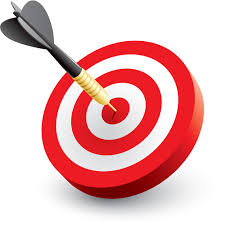 Objectives and Outcomes
Sharing ideas and solutions
Guidance 
Learning
Self-Check
Commitment
Action
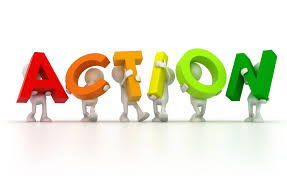 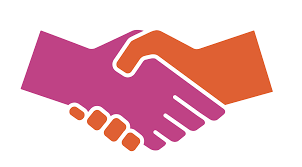 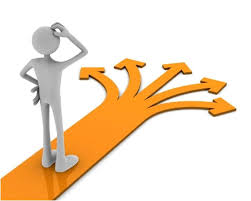 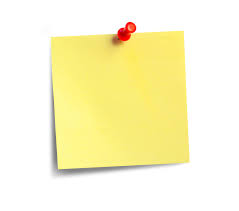 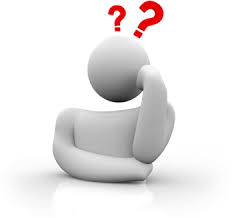 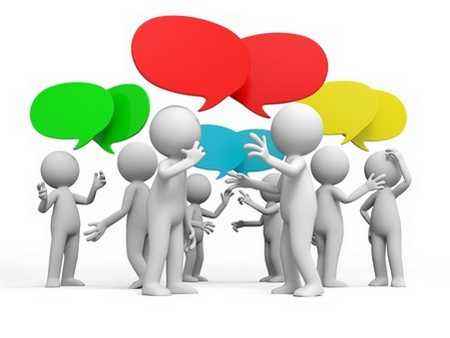 SESSION 0
Sharing Experience: Partner Agency and the Cluster System
Partners’ Presentations
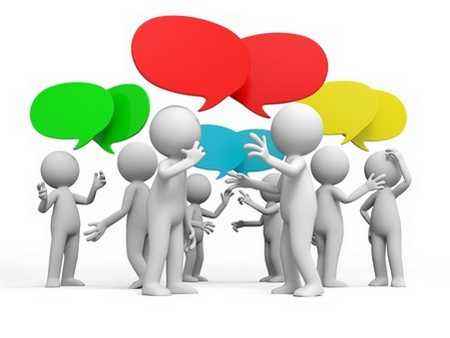 Prepare a short presentation of the work of your organization and specifically share your experience with the cluster system
SESSION 1
PARTICIPATING IN THE INTERNATIONAL COORDINATION SYSTEM
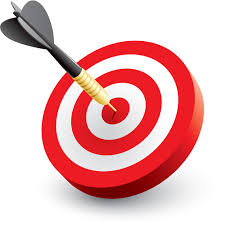 Session Objectives
At the end of the session, participants will be able to: 
Describe the main components of the international humanitarian architecture at the global and country level. 
Explain how the international architecture contributes to better coordination and improves the humanitarian response.
Humanitarian Imperative
The humanitarian imperative is the shared foundation for coordination. 
Humanitarian actors share a common goal:

To provide life-saving assistance and protection 
to populations in need

Action should be taken to prevent or alleviate human suffering arising out of disaster or conflict. Nothing should override this principle.
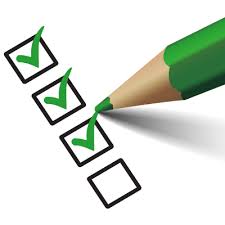 Humanitarian Imperative Self-Check
Of these items, which qualify as following the humanitarian imperative, and which do not? 
Surveying the local population to find out who is most in need 
Handing aid over to a local leader to distribute as they see fit 
Targeting aid to the most malnourished children first 
Asking your donor where they would like to see aid 
Working with the local political party to create a beneficiary list because they have good access to the community 
Negotiating with whomever it takes to get access to affected populations
[Speaker Notes: ANSWER: A, C, and F. These examples demonstrate the humanitarian imperative’s focus of ensuring aid goes to those who have the greatest need.]
Humanitarian Principles
[Speaker Notes: Humanity: Human suffering must be addressed wherever it is found. The purpose of humanitarian action is to protect life and ensure respect for human beings. It also means that when we seek to assist, we treat individuals as human beings with dignity who should be respected. 
Neutrality: The principle of neutrality dictates that humanitarian actors must NOT take sides in hostilities or engage in controversies of a political, racial, religious, or ideological nature.
Impartiality: Humanitarian aid must be delivered impartially, regardless of the nationality, gender, race, religious belief, class, political opinions or ethnicity. People should get assistance on the basis of need, and need alone, giving priority to the most urgent cases of distress.
Independence: Humanitarian actors must remain independent and autonomous from the political, economic, military or other objectives that any actor may hold with regard to areas where humanitarian action is being implemented. They can never act as instruments of foreign policy.]
Group Exercise : From Principles to Practice
In your groups, discuss the following case studies and apply the humanitarian principles in practical situations.
Case Study 1 
Case Study 2 
Case Study 3 
Case Study 4


You have 10 minutes to discuss these case studies
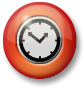 Displacement and Humanitarian Crises
39,5 million people are internally displaced due to conflict and violence. 
In 56 countries and territories. 
Number has doubled since 2000
Has increased sharply over the last five years.
One person forced to flee every second.
Colombia, DRC, Iraq, Sudan and South Sudan.
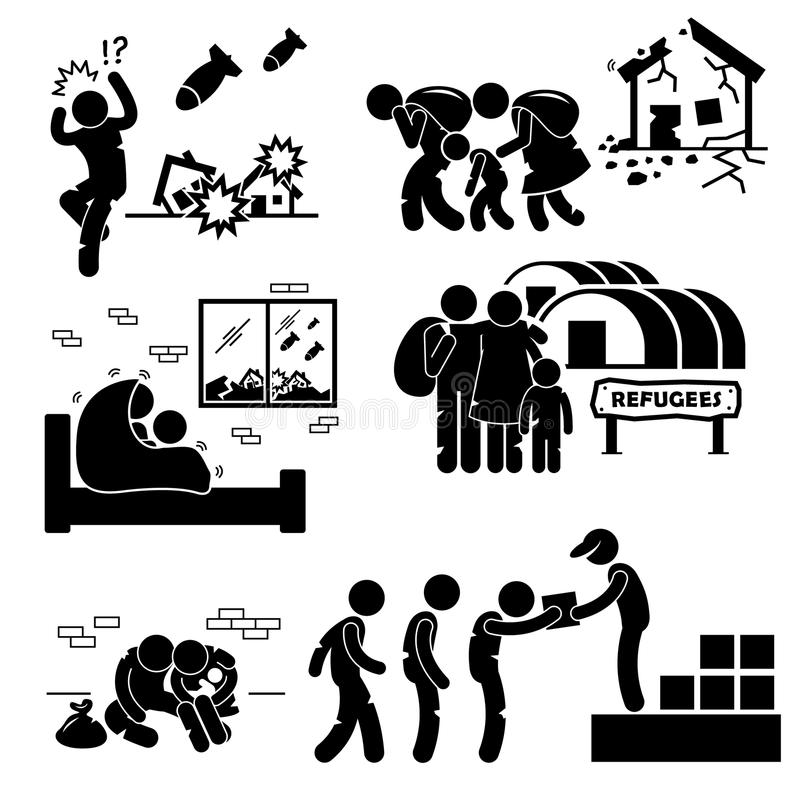 [Speaker Notes: For decades millions of people have been forced to flee their homes or places of habitual residence each year, including in the context of conflict, violence, development projects, disasters and climate change, and have remained displaced within their countries of residence. 

Overview of the magnitude of internal displacement based on IDMC data from global overviews
By the end of 2017 there were 39.5 million people living in internal displacement caused by conflict and violence in 56 countries and territories. The total number of people has nearly doubled since 2000 and has increased sharply over the last five years.
An unknown number of people remain displaced as a result of disasters or development projects that occurred in and prior to 2016.
Today in the world, one person forced to flee every second.
Colombia, DRC, Iraq, Sudan and South Sudan have featured in the list of the ten largest internally displaced populations every year since 2003.]
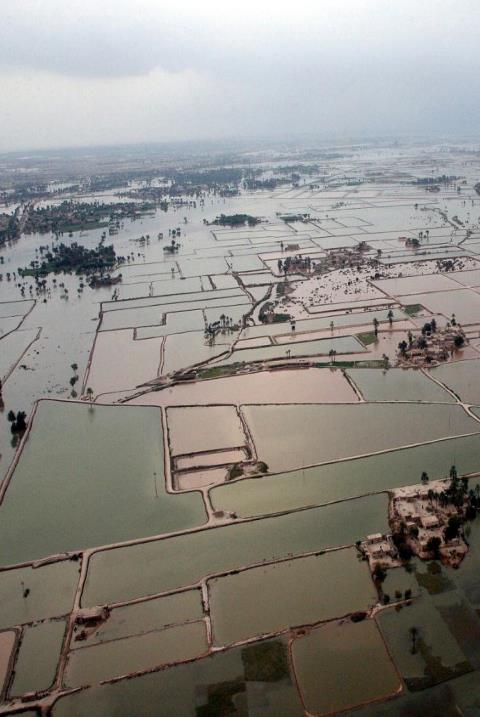 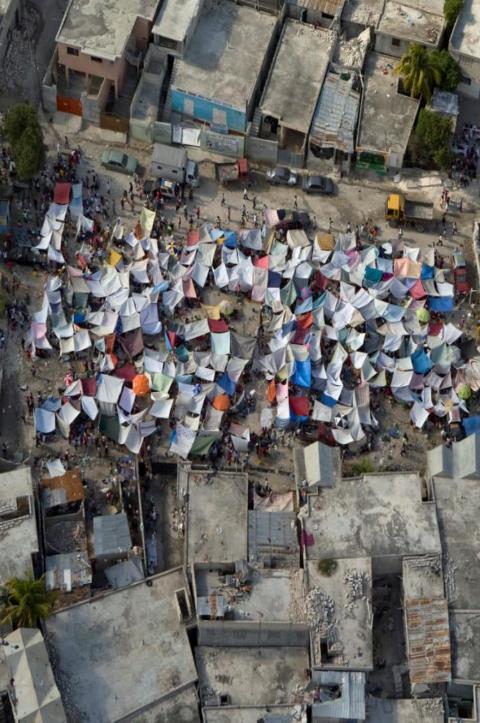 2010
Floods in 
Pakistan
Earthquakes
In Haiti
UN Photo/Evan Schneider
UN Photo/Logan Abassi
[Speaker Notes: When a crisis occurs, hundreds of organizations and thousands of individuals may participate in the humanitarian response. In the past, there was no clear way for these groups to organize their activities. This lack of coordination led to duplication in some areas of the response and gaps in others. Some major humanitarian crisis like Gulf War 1991, Rwanda Genocide 1994, Indian Ocean Tsunami 2004, Darfur 2005, Pakistan Flood 2010, and Haiti Earthquake 2010 showed that humanitarian assistance was uncoordinated and inefficient. To address these issues, humanitarian actors around the global came together and introduced several major reforms to the humanitarian system.]
UN GA Resolution 46/182 (1991)
Emergency Relief Coordinator (ERC) – responsible for coordinating and facilitating the humanitarian assistance of the UN system and serve as a central focal point with governments and nongovernmental organizations 
Consolidated Appeals Process (CAP) – coordinate funding appeals 
Central Emergency Revolving Fund (CERF) – a pooled donor fund of initially US$50 million 
Inter-Agency Standing Committee (IASC) – a central coordination platform for humanitarian UN organizations, NGOs, and the Red Cross and Red Crescent Movement
[Speaker Notes: The first step in humanitarian coordination is rooted in the General Assembly Resolution 46/182 (1991). The resolution establishes several important entities that remain cornerstones of humanitarian coordination. 

Transforms the position of Disaster Relief Coordinator into Emergency Relief Coordinator (ERC), who would be responsible for coordinating and facilitating the humanitarian assistance of the UN system and serve as a central focal point with governments and nongovernmental organizations. 
Establishes Consolidated Appeals Process (CAP) to coordinate funding appeals. 
Establishes Central Emergency Revolving Fund (CERF), a pooled donor fund of initially US$50 million. 
Creates Inter-Agency Standing Committee, a central coordination platform for humanitarian UN organizations, NGOs, and the Red Cross and Red Crescent Movement.]
Humanitarian Reform (2005)
Coordination: established the cluster approach 
Financing: strengthen pooled funding mechanisms 
Leadership: strengthen the role of Humanitarian Coordinators
Partnership: added the principles of partenariat
[Speaker Notes: In 2005 the ERC initiated a new “Humanitarian Reform” in an attempt to make the humanitarian response more predictable and more effective. The Humanitarian Reform initiative focused on improving: 

Coordination: The 2005 reform established the cluster approach, which is the main way humanitarian actors coordinate. Clusters are groups of humanitarian organizations (UN and non-UN) working in the main sectors of humanitarian action, who coordinate in order to avoid gaps and duplication in assistance to affected communities. They are created when clear humanitarian needs exist within a sector; when there are numerous actors within sectors; when national authorities need coordination support. Clusters provide a clear point of contact and are accountable for adequate and appropriate humanitarian response. They promote partnerships between international humanitarian actors, national and local authorities, and civil society.
Financing: The 2005 reforms strengthened the pooled funding mechanisms. The goal of this reform was to improve the predictability, flexibility, and timeliness of funding for humanitarian operations.
Leadership: If international humanitarian assistance is required, the Emergency Relief Coordinator may appoint a Humanitarian Coordinator (HC) to lead and coordinate the efforts of humanitarian organizations (both UN and non-UN). The 2005 reforms aimed to strengthen the role and capacity of these Humanitarian Coordinators. 
Partnership: Partnership was added in 2007. UN, governments, NGOs, the Red Cross/Red Crescent, and local groups all need to work together and behave according to the Principles of Partnership.]
Transformative Agenda (2010)
Better leadership
Improved accountability to all stakeholders
Improved coordination
Level 3 Emergencies (scale, urgency, complexity, capacity, reputational risk)
[Speaker Notes: The actions launched under Humanitarian Reform in 2005 are still evolving and being improved. In 2010, the Inter-Agency Standing Committee (IASC) created the Transformative Agenda, which is a set of recommendations to ensure that these shortcomings are addressed and to improve humanitarian response and accountability to affected people. 

The Transformative Agenda focuses on three key areas: better leadership (e.g. Roster of Emergency Coordinators for Level 3 Emergencies; Empowered Leadership; Inter-Agency Rapid Response Mechanism; Leadership Training), improved coordination (e.g. Strategic use of Clusters; Simplified Cluster management; Minimum Commitments for participation in Clusters; Strengthening NGO representation in the Humanitarian Country Team) and improved accountability to all stakeholders (e.g. Common Humanitarian Program Cycle to achieve collective results; Assessment, strategic statement, resource allocation, implementation, monitoring, reporting and evaluation; Common Performance and Reporting Framework; Accountability to Affected People). It also describes how the IASC will respond together to major emergencies that require a system-wide response. These are called Level 3 emergencies. 

An L3 emergency is a major sudden-onset humanitarian crisis triggered by natural disasters or conflict that requires system-wide mobilization. The ERC, in consultation with the IASC Principals, determines when a humanitarian crisis requires a system-wide response. This decision is based on the criteria of scale, complexity, urgency, capacity, and reputational risk. 

When the ERC determines these criteria have been met, he or she declares a Level 3 emergency. 
Scale which refers to the size of the affected areas, the number of affected people and the number of countries affected 
Urgency which considers the importance of population displacement, the intensity of armed conflict and crude mortality rates
Complexity which examines the multi-layered aspect of the emergency, if multiple countries are affected, the presence of a multitude of actors, lack of humanitarian access, and high security risks to staff
Capacity which takes into account low national response capacity, the status of affected country as weak or fragile, and the fact that needs may outweigh the capacity of existing country and regional offices to respond. Conversely, high country-level or international capacity may offset the other criteria when considering L3 declaration. 
Reputational risk which gives consideration to media and public attention and visibility, as well as expectations on the humanitarian system by donors, the public, national stakeholders and partners. 

This commits IASC organizations to mobilizing the resources and establishing the systems necessary to contribute to the response in a way that complements each agency’s capacity and supports inter-agency coordination.]
Humanitarian Architecture
[Speaker Notes: The chart shows the main components of the humanitarian architecture. It provides a framework to coordinate the various humanitarian actors who can support and supplement the existing national capacity. While other coordination systems do exist, the international humanitarian architecture being described here involves humanitarian actors coordinated under the Inter-Agency Standing Committee. This architecture is designed to make sure we are as effective as possible.

The main components are:
Office for the Coordination of Humanitarian Affairs. OCHA is part of the UN Secretariat. It is responsible for bringing together humanitarian actors to ensure a coherent response to emergencies. OCHA’s mission is to: Mobilize and coordinate effective humanitarian action in partnership with national and international actors, Advocate for the rights of people in need, Promote preparedness and prevention, Facilitate sustainable solutions. During an emergency response, OCHA plays a key role in coordination and information management. NGOs should ensure that they are accessing the up-to-date information, such as situation reports, maps, etc. that OCHA is providing.

Under-Secretary-General/Emergency Relief Coordinator: The head of OCHA is the Under-Secretary General for Humanitarian Affairs and Emergency Relief Coordinator (ERC). Currently it is Mark Lowcock. The ERC is responsible for the oversight of all emergencies requiring UN humanitarian assistance. He/she also acts as the focal point for governmental, intergovernmental, and non-governmental relief activities. The ERC also plays a critical advocacy role in specific crises and in the promotion of humanitarian action. The ERC also leads the Inter-Agency Standing Committee (IASC). In a country affected by a disaster or a conflict, the ERC, in consultation with the IASC, may appoint a Humanitarian Coordinator (HC) to ensure response efforts are well organized. 

Inter-Agency Standing Committee (IASC): The Inter-Agency Standing Committee is a unique inter-agency forum for coordination, policy development, and decision-making involving the key UN and non-UN humanitarian partners. The IASC is the only decision-making group related to humanitarian response that includes UN agencies, the World Bank, the International Organization for Migration, or the International Committee of the Red Cross, the International Federation of the Red Cross and Red Crescent Societies, and NGOs. Their focus is primarily on development of policies and guidelines for field application. NGOs have access to this high-level decision-making body through their representation by the NGO consortia.

Humanitarian Coordinator (HC): When a country is affected by a major disaster or conflict, one of the earliest steps in the international humanitarian response is the appointment of a Humanitarian Coordinator. The Emergency Relief Coordinator selects the HC for a small pool of qualified professionals, and his or her appointments is approved by the IASC. In many countries, the person best suited for the role of HC is the current UN Resident Coordinator, who coordinated development operations for all UN agencies in a given country. This is because a Resident Coordinator is accredited by the government and has built relations with it that are deemed to be conducive to negotiate internal humanitarian action. Once appointed, the HC is responsible for leading and coordinating the efforts of all UN and non-UN humanitarian organizations. He or she is charged with leading its efforts while ensuring that the entire response is principled, timely, effective, and efficient and contributing to longer-term recovery efforts. The HC has a long list of specific duties and responsibilities: 
Assessing the situation, identifying the priority needs, and analyzing the capacity of national authorities and civil society to respond. 
Ensuring as a priority that lives are saved and life-saving assistance and protection are provided. 
Forming a recommendation of which clusters should be activated and which organizations should lead them and sharing this recommendation with the ERC and IASC for approval. 
Mobilizing the humanitarian community to deliver an effective response to identified priority needs. 
Agreeing on the regularity and content of initial information updates. 
Determining common advocacy messages for national authorities, donors, and media
Knowing the responsibilities of the HC is useful in order to hold HC accountable for performing their duties in emergency response.

Humanitarian Country Team (HCT): Shortly after his or her appointment, the HC establishes the HCT if one is not in place. The HCT is the response efforts’ primary strategic and operational decision-making and oversight forum in country. HCTs are composed of a wide variety of organizations, thought the number of organizations involved and which ones are represented varies greatly from country to country. The primary criterion that should be met for an organization to join the HCT is “operational relevance”. An organization may join the HCT only if it is significantly involved with the relief effort in country. An HCT may include UN agencies, Cluster lead heads of agencies, IOM, national and international NGOs, components of the RC/RC Movement. In some circumstances, the Government, relevant civil society organizations and donors may also be invited to participate. The HCT has specific responsibilities during a crisis: 
Members of the HCT work together to develop an overall strategy and specific plans for relief efforts. 
The HCT works with the HC to form a recommendation on which clusters should be activated, and once approved, establishes those clusters in country. 
Members of the HCT work to mobilize resources and advise the HC on allocation of resources from in country humanitarian pooled funds. 
The HCT is responsible for agreeing on policies and standards that all team members should strive to adhere to. 
The HCT is also charged with promoting adherence to international standards and guidelines, such as the humanitarian principles, Principles of Partnership and IASC guidelines. 
The HCT should support and work with existing coordination mechanisms, including national NGO consortia and national government. 
NGOs play a unique role on the HCT, and so they should always be invited to participate. They provide an operational voice on the HCT, and will often represent NGOs that are not on the team. For many national NGOs, the HCT provides an entry point to the international humanitarian architecture, and can form the basis for continuing relationships and long-term improvement in response capacity. 

NGO consortia: NGO membership organizations are a vital part of the international humanitarian architecture. These organizations represent many different NGOs and are very active in the architecture. There are many NGO consortia actively participating in humanitarian response at the global and national levels. Three of these consortia are part of the Inter-Agency Standing Committee: The International Council of Voluntary Agencies (ICVA) which is a global network of NGOs, InterAction which is a consortia of American NGOs, and the Steering Committee for Humanitarian Response (SCHR) which includes a small group of NGOs, IFRC and ICRC. These consortia represent the interests of their members, both humanitarian and development NGOs, at the IASC and other forums. These consortia often help coordinate their members’ advocacy and policy work but are not typically involved directly in field operations or coordination. Often there are nationally based consortia of NGOs working in a country year-round, many times undertaking crucial advocacy or policy work. Because they’re based in the country, they may know a lot more than international organizations about the local area and context. This information can be useful to humanitarian actors and can help to involve the community in assessments and programming. Not all NGOs are members of consortia at either the global or field levels. This can be a major challenge to coordination.]
Cluster Approach
A group of humanitarian organization from the same sector of humanitarian action
Primary tool humanitarian actors use to improve coordination  
Part of the 2005 Humanitarian Reform
Global clusters that are always active to help maintain system-wide preparedness & technical capacity, ensure greater predictability and more effective inter-agency responses in their sector 
In-country clusters are temporary, only activated when there is insufficient coordination capacity to avoid gaps and duplication in assistance
[Speaker Notes: The Cluster approach is the primary tool humanitarian actors use to improve coordination. It is part of the 2005 Humanitarian Reform initiative. There are global clusters which are always active and in country clusters which are activated as needed during a crisis. 

A cluster is a group of humanitarian organization from the same sector of humanitarian action. A cluster can include any number of UN agencies, NGOs, RC/RC, and – at the national and subnational level – relevant government agencies. By working together, these organizations are not only able to provide better assistance to affected populations, they are also better equipped to coordinate their work with actors outside of their sector. 

Global clusters are always active to help maintain system-wide preparedness & technical capacity, ensure greater predictability and more effective inter-agency responses in their sector. 

In-country clusters are temporary, and are only activated when there is insufficient coordination capacity at the country level in order to avoid gaps and duplication in assistance to affected communities. To determine which clusters should be activated and who should lead them, the HC and HCT will look at initial assessments and form a recommendation. This recommendations is sent to the ERC, who submits it to the IASC and global cluster lead agencies for approval. Once approved, clusters are established so that humanitarian organizations can coordinate resources, prioritize activities and define their respective roles and responsibilities.]
Group Exercise : Global Clusters
In your groups, form the cluster flower matching each global cluster with its lead agency. 





You have 10 minutes to do this exercise
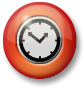 Global Clusters
Group Exercise : Cluster Approach
Using the Reference Module for Cluster Coordination, reflect with your group about your respective themes: 
Cluster activation
Cluster deactivation 
Cluster core functions
Minimum commitment of cluster members 



You have 15 minutes to do this exercise
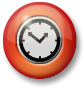 Criteria for Cluster Activation
A sharp deterioration or significant change in the humanitarian situation leads to response and coordination gap.
Evaluation of existing national response and coordination capacity shows inability to appropriately meet needs in a manner that respects humanitarian principles, due to the scale of need, number of actors involved, and/or the need for a more complex, multi-sectoral response.
[Speaker Notes: Activation process: 
HC and the HCT will look at initial assessment and form a recommendation on which clusters should be activated and who the cluster lead agencies should be. 
This recommendation is sent to the ERC, who submits it to the IASC and global cluster lead agencies for approval within 24 hours. 
Once approved, clusters are established so that humanitarian organizations can coordinate resources, prioritize activities and define their respective roles and responsibilities.]
Cluster De-Activation Process
Time bound coordination solution
Resume or establish national coordination mechanism
Clusters reviewed within three months of activation and annually
Decrease in humanitarian needs
Reduced associated response and coordination gaps
National structures acquire sufficient capacity to coordinate and meet residual humanitarian needs
In-Country Clusters Core Functions
Core Commitments
NGOs Role in the Cluster System
Bring operational perspective
Reflects the point of view of affected population
Ground policies in the reality of field-level operations
Have a responsibility to participate in clusters to ensure programs are not duplicative
Can help shape country-level strategy 
Share the responsibility of providing timely and effective assistance
Hold accountable the cluster to function well and achieve their stated goals

It requires time and resources as well as a good understanding of the cluster system as a whole.
[Speaker Notes: NGO participation in clusters at both global and country levels is crucial. As NGOs can bring the operational perspective in their respective areas of work, participating in policy development at the global level is important to ground policies in the reality of field-level operations. At the country level, NGOs have a responsibility to participate in clusters to ensure that their programs are not duplicative and to help shape country-level strategy in their sectors. Though all clusters are structured differently, cluster members all share the responsibility of providing timely and effective assistance. This requires a commitment of time and resources of all partners, including NGOs, as well as a good understanding of the cluster system as a whole. 

The benefits of participation in the cluster system are well worth the cost, especially when considered from the point of view of the affected population. In country clusters can coordinate activities on the ground, helping different organizations to avoid duplication. The information sharing components of the cluster system lead to better needs assessment, which helps to save lives and conserve resources. Global clusters help distribute standards and best practices among a wide variety of organizations, improving the overall quality of humanitarian action. In short, the cluster system helps humanitarian actors save lives and livelihoods, and that is well worth the challenges it brings with it. An increased knowledge of the guidance surrounding the proper operation of the cluster system can help NGOs hold the clusters accountable to function well and achieve their stated goals. This can mean addressing our concerns to the cluster coordinator or the HC. When clusters do not work in an effective manner, it is the responsibility of cluster partners, including NGOs, to take steps to improve the functioning of the cluster. 

For NGOs participation in a cluster brings with it certain benefits and certain challenges. Participation requires a significant commitment of time and human resources on the behalf of all participating partners. This can be especially tough for smaller NGOs who may have more barriers to their participation than international NGOs. In addition, some organizations might find that their contributions to a cluster benefit the overall response, but offer no benefit to the organization itself.]
Roles & Responsibilities within a Cluster
Benefits of the Cluster
Barriers to Cluster Coordination
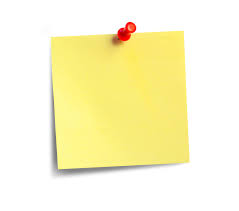 Key Messages
The humanitarian imperative and humanitarian principles that underpin our work are a shared foundation for coordination.
The international humanitarian architecture has been reformed several times to make the humanitarian response more predictable and more effective. 
The benefits of participation in the cluster system are well worth the cost, especially when considered from the point of view of the affected population
An increased knowledge of the guidance surrounding the proper operation of the cluster system can help NGOs hold the clusters accountable to function well and achieve their stated goals.
SESSION 2
INFLUENCING HUMANITARIAN STRATEGIES AND RESPONSE PLANS
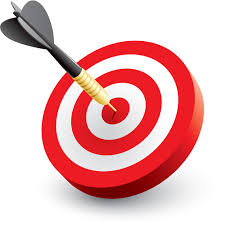 Session Objectives
At the end of the session, participants will be able to: 
Explain the value of humanitarian coordination and understand the different steps of the Humanitarian Programme Cycle.
Identify ways local and national actors can influence and take part in humanitarian strategies development and decision-making process.
Humanitarian Programme Cycle
[Speaker Notes: The process that organizes the response to humanitarian emergencies is called the Humanitarian Programme Cycle (HPC). The HPC is a coordinated series of actions undertaken to help prepare for, manage, and implement humanitarian response. It consists of a number of elements coordinated in a seamless manner, with one step logically building on the previous and leading to the next. It is intended to be a collective, consultative process that creates an environment in which all those involved in a response can see their role in relation to others. Processes that are inclusive and consultative generate better planning decisions, more robust cooperation, greater accountability, and legitimacy. It is important for NGOs to understand the elements of the HPC so that they can fully participate in the phases of the emergency response alongside other humanitarian actors. 
 
The main phases in the Humanitarian Programme Cycle: 
Needs assessment and analysis 
Strategic response planning 
Resource mobilization 
Implementation and monitoring 
Operational review and evaluation 

Preparedness is also an important part of effective response and should be incorporated throughout the cycle. 
 
In order to implement the HPC effectively, there are two elements at the heart of the cycle. 
Effective coordination with national and local authorities and humanitarian actors. Responding to the needs of affected people is at the heart of humanitarian response, and coordination facilitates that response. 
Information management -- Information management underpins each phase of the HPC and helps connect phases by carrying enriched information from one to another. It is important that organizations participating in the response collect and share information, including the “4Ws” of who is doing what, where, and when.]
HPC Steps and Timeline
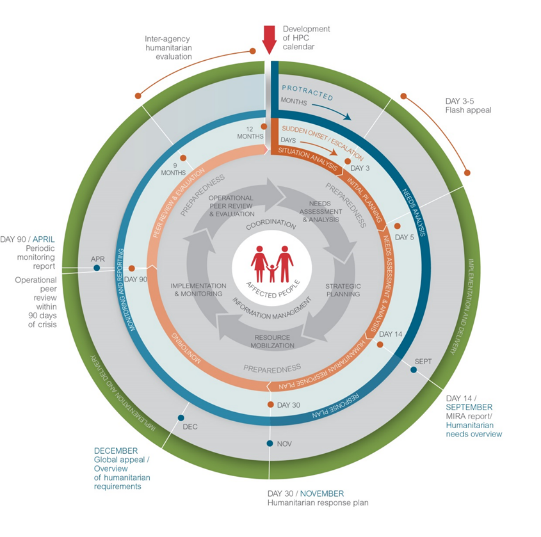 Needs Assessment & Analysis
Evidence on which the whole HPC is based. 
Multi-sector assessment of needs and capacities is needed for effective humanitarian response. 
Goal is to provide decision makers with enough accurate information for strategic planning and program implementation. 
It is essential that needs are accurately assessed and jointly analyzed.
[Speaker Notes: Needs assessment and analysis provide the evidence on which the whole Humanitarian Programme Cycle is based. Immediately following the onset of a crisis, initial information gathering may be done so that a response can start taking place right away, but an effective humanitarian response requires a multi-sector assessment of needs and capabilities. This joint assessment is undertaken with the goal of providing decision makers with enough accurate information to make key decisions in a timely manner. This information can affect everything from strategic planning to program implementation, so it is essential that needs are accurately assessed and jointly analysed. All humanitarian actors conduct needs assessments, but it is important to coordinate so that assessments are done jointly or with a harmonized approach.]
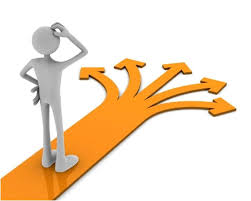 Needs Assessment and Analysis
Why should local partners be involved?
Ensure local knowledge is included in the findings 
Help drive the selection of priorities 
Help reach from the outset a common understanding of the situation
Share the results so that others NGOs can benefit 
Improve their response based on the HNO

How can local partners be involved?
Participate in the assessment planning and collection of data 
Get in touch with Cluster Coordinator
[Speaker Notes: Joint needs assessment (like MIRA/HNO) aim to support the identification of strategic humanitarian priorities, it is important that NGOs participate in the information gathering aspect, help drive the selection of priorities and ensure local knowledge is included in the findings. This helps all humanitarian actors reach a common understanding of the situation. 
Coordination of those joint assessments are usually handled at the Inter-Cluster Coordination Forum, so NGOs should be in touch with the relevant cluster coordinator or with the OCHA office to see how they can participate. 
Once assessments have been completed by an NGO or its local partners, it is strongly encouraged that the results are shared so that others can benefit, even if the organizations concerned don’t plan to use them for their own operational purposes. OCHA field offices usually maintain assessment registries as part of their role in information management coordination. 
Once an HNO is completed NGOs and others can use the data to improve their response.]
Strategic Response Planning
Outlines how the humanitarian community will respond to an emergency in a coordinated and effective manner (priorities, gaps, response plan)
Includes strategic indicators and objectives by which to measure progress
Supports fundraising with donors providing a detailed funding requirements for the emergency
[Speaker Notes: By using the information collected through needs assessment and analysis, the Humanitarian Coordinator (HC) with the active participation of the Humanitarian Country Team (HCT) develops a Strategic Response Plan, which defines priorities, gaps, and accountabilities and includes detailed funding requirements. This plan helps guide the response by deciding what actions are most urgent, who is responsible for these actions, and where they will be working. It also supports fundraising with donors.]
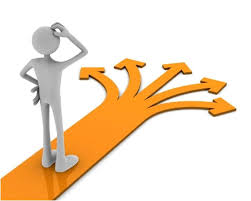 Strategic Response Planning
Why should local partners be involved?
Have firsthand knowledge of the situation on the ground
Can ensure the strategy and priorities accurately reflects the realities in the field 
Ensure consultation with national authorities 
Should reflect the views of the affected population

How can local partners be involved?
Ensure their views are considered by Cluster Coordinators who participate in inter-agency planning workshops
Use the HRP to illustrate where their programming fits with the overall response plan
Hold the leadership accountable if the strategic objectives and indicators are not being met.
[Speaker Notes: While the HC and HCT are responsible for developing and implementing the SRP/HRP, the entire humanitarian community should be involved in all aspects of it, especially its design. International and national NGOs, particularly, have firsthand knowledge of the situation on the ground and therefore can ensure the strategy and priorities accurately reflect the realities in the field. The SRP/HRP should also take into account consultation with national authorities and the views of the affected people. SRP/HRP are usually initiated by inter-agency planning workshops. These workshops form the basis of the plan and thus are prime opportunities for the humanitarian community to engage and influence it. The workshops generally involve the HCT, cluster coordinators, and often other stakeholders such as the host government, donors, and participants from the Red Cross/Red Crescent and NGO community. 

In the development of the SRP, NGOs should work together with others in their respective clusters to ensure that their views are considered. The SRP will include cluster response plans, so NGOs can be in contact with their in-country clusters for more information.
NGOs can use the SRP to illustrate where their programming fits with the overall strategic plan within their countries of operation. It adds value to their programming, as organizations know what complementary services others are providing. 
NGOs can hold the leadership to account if the strategic objectives and indicators are not being met.]
Resource Mobilization
Based on the strategic response planning, resource mobilization indicates the money, staff, materials
Donors can provide direct funding or contribute to pooled funds 
Funding needs to aligns with the strategic response planning
[Speaker Notes: The strategic response planning process helps indicate what money, staff, and materials will be needed to implement the plan. Whether donors fund an organization directly, through another international or UN agency, or contribute money into a pooled fund, donors and recipients should ensure that funding aligns with the strategic response planning: resources need to be raised to match the specific assessed needs.]
Pooled Funding Mechanisms
Pooled Funds are rapid, flexible aid flows strategically targeted at priority needs, without having to select a specific recipient
Multiple donors combine their money into a single fund for distribution based on the strategic response planning
Relieve administrative burden by bringing together many contributions from many donors and managing funds centrally
Encourage actors to coordinate their activities and work together to identify priorities 
Example of Pooled Fund: Central Emergency Response Fund (CERF), Common Humanitarian Fund (CHF), Emergency Response Fund (ERF)
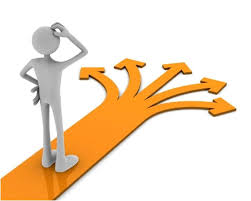 Pooled Funding Mechanisms
How can local partners be involved? 
Liaise with OCHA’s Humanitarian Financing Unit on conducting a capacity assessment for your NGO prior to submitting a proposal.
Before drafting a proposal for a CHF, consult with OCHA’s Humanitarian Financing Unit Fund Manager to see if they are the right mechanisms to respond to the identified need. 
Prepare your proposal in consultation with the respective cluster coordinator and the relevant OCHA field office to get their support throughout the project cycle, to avoid overlapping with other projects, and to shorten the review process as much as possible. 
Follow the country-specific website to obtain updates on funding and allocations, strategies, guidelines, or templates.
[Speaker Notes: Participation in ERFs and CHFs is a way for NGOs - both international and national - to engage with the international humanitarian funding mechanisms. 
Local NGOs should liaise with OCHA’s Humanitarian Financing Unit on conducting a capacity assessment prior to submitting a proposal.
Before drafting a proposal for an ERF or a CHF, NGOs should consult with OCHA’s Humanitarian Financing Unit Fund Manager to see if the pooled funds are the right mechanisms to respond to the identified need. 
NGOs should prepare the proposal in consultation with the respective cluster coordinator and the relevant OCHA field office to get their support throughout the project cycle, to avoid overlapping with other projects, and to shorten the review process as much as possible. 
Partners can follow the country-specific website to obtain updates on funding and allocations, strategies, guidelines, or templates.]
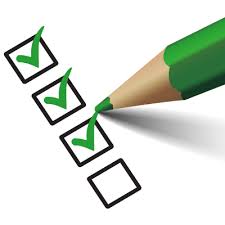 Humanitarian Program Cycle Self-Check
Match each of the following activity  to the phase of the HPC it would correspond to: 
Ensure there are sufficient supplies warehoused in the area to address predictable issues, and that staff are appropriately trained 
Work with local agencies and fellow NGOs to identify which areas have been hit hardest and from previous demographic data how many people are likely to be affected in each area 
Based on assessment, identify priorities and outline what we will do and how we will do it 
Consistently track inputs, outputs, and outcomes of our programs 
After the response, consult internally and externally to identify things that worked well and areas that could be improved
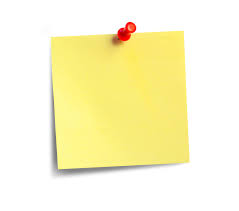 Key Messages
The HPC is a coordinated series of actions undertaken to help prepare for, manage, and implement humanitarian response.
Processes that are inclusive and consultative generate better planning decisions, more robust cooperation, greater accountability, and legitimacy. 
NGO need to understand the elements of the HPC to be able to fully participate in the phases of the emergency response along side other humanitarian actors.
SESSION 3
IDENTIFYING OPPORTUNITES FOR LOCALLY-DRIVEN HUMANITARIAN RESPONSE
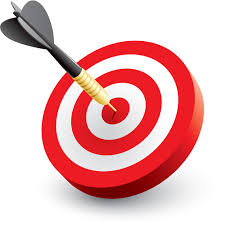 Session Objectives
At the end of the session, participants will be able to: 
Get an overview of how localization is currently reflected in the 2018 HRP/HNO. 
Generate a discussion to identify good practices and key gaps in terms of the engagement of local actors in the cluster system.
Localization in [Country Selected]
Example with South Sudan
“In 2018, the humanitarian response will promote partnerships and collaboration among international, national and local organizations to further localize the response as per WHS outcomes, where appropriate, and to strengthen the overall response capacity of the humanitarian community in South Sudan”.
“In line with the growing engagement with South Sudanese partners, the proportion of allocations from the SSHF to NNGOs has steadily increased over the past years from 7% in 2013 to 23% in 2017”.  
“ Through the SSHF, sixty-seven partners received funding in 2017, including 34 national NGOs, 27 international NGOs, and 6 UN agencies”.
				South Sudan 2018 Humanitarian Response Plan
Challenges with Coordination Mechanisms
Building a Better Response, Video: Field Perspectives - Challenges with Coordination Mechanisms (https://www.youtube.com/watch?v=Bmvj96xy3Zw)
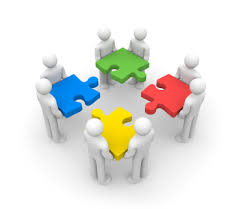 Group Exercise
Share any good practices you have observed with regards to the engagement of local actors in the coordination /cluster system. 
Identify potential key gaps with regards to the engagement of local actors in the coordination/cluster system.
SESSION 4
BEING RESPONSIBLE TO PLACE PROTECTION AT THE CENTER OF HUMANITARIAN ACTION
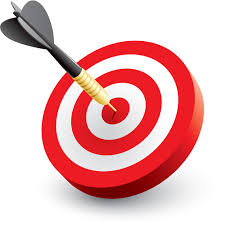 Session Objectives
At the end of the session, participants will be able to: 
Understand the shared definition of humanitarian protection
Describe the Centrality of Protection approach 
Outline the key protection principles
Protection
“All activities aimed at obtaining full respect for the rights of the individual in accordance with the letter and spirit of the relevant bodies of law (i.e., human rights law, international humanitarian law, refugee law).” 

Inter-Agency Standing Committee (IASC, 1999)
[Speaker Notes: Protection can be understood in different ways but that it has a specific definition in the context of humanitarian assistance. Stress that humanitarian actors share a common definition of protection an

Protection being about ensuring that all women, girls, boys, and men are able to enjoy their rights on an equal basis, including in times of internal displacement, it is necessary to identify which rights people are entitled to in each situation and the legal obligations of States and other authorities under the law. 
d that we are going to analyse it.]
Legal Framework for Protection
[Speaker Notes: The above mentioned bodies of law provide a comprehensive legal framework for protection in all situations of internal displacement, including during armed conflict. It provides clear objective and criteria for protection that can help to: 
Assess to what extent human rights are being respected and identify the risks or obstacles that individuals face in exercising their rights; 
Clarify the responsibility of the national authorities and the actions that must be taken to fulfil that responsibility; 
Develop a sound operational response to humanitarian crisis, using rights-based approaches that strengthen the capacity of individuals to protect themselves and the duty bearers to be willing and able to protect individuals; 
Provide a basis for advocacy, awareness raising, training, capacity building and other similar activities; and 
Guide our own activities, conduct, and interactions with populations of concern.]
IASC Statement Centrality of Protection (2013)
All humanitarian actors have a responsibility to place protection at the center of humanitarian action. 

Inter-Agency Standing Committee (IASC) Principals’ 
Statement on the Centrality of Protection (2013)
[Speaker Notes: Who is responsible for protection? Explain that different actors have different mandates in protection. All agencies involved in the humanitarian system must ensure respect for human rights and protection of civilians. However, some agencies have specific mandate to implement protection programs.]
IASC Policy on Protection (2016)
Overarching framework for humanitarian actors. 
Responsibility to place protection at the center of all aspects of humanitarian action.
Commitment to prioritizing protection and contributing to collective protection outcomes.
Requirement of HCTs to develop protection strategies to address the most critical and urgent risks and violations. 
Emphasis on reinforcing the complementary roles, mandates and expertise of all relevant actors. 
Inter-Agency Standing Committee (IASC) Principals’ 
Policy on Protection in Humanitarian Action (2016)
[Speaker Notes: According to the IASC Principals' Statement on the Centrality of Protection (2013) all humanitarian actors have a responsibility to place protection at the center of humanitarian action. With the endorsement of the Policy on Protection in Humanitarian Action (2016), the IASC went further in defining the centrality of protection within humanitarian operations, and the process for its implementation at country-level.]
Key concepts of the IASC Protection Policy
Protection is everyone’s responsibility
Protection is about outcomes
Vulnerable groups are identified not pre-determined
Whole of system approach to addressing severe and widespread protection risks
Mobilizing multi-disciplinary stakeholders, including non-humanitarian actors
NGOs’ role in implementing the IASC Policy
NGOs have an important role to play in the implementation of the Policy, by incorporating key elements into their organizational approaches to protection, and contributing to interagency leadership and coordination on protection at country-level. 
Data and information collection
In depth and integrated protection analysis 
Agreement on protection priorities and collective actions
Mobilizing multi-disciplinary actors to contribute to protection outcomes
Evaluating commitments and monitoring progress
Cross-Cutting Issues and Protection
[Speaker Notes: The infographic on Cross-Cutting Issues aims to support a better understanding of the links between the different cross-cutting initiatives and how they contribute to the protection of affected populations. The infographic illustrates the following messages:
Affected populations are at the center of humanitarian action.
Mainstreaming seeks to address a particular issue or contribute to achieve a particular outcome without creating a specific sector, program or project for it.
Affected populations’ different needs and capacities as well as their exposure to risks must be taken into account during the humanitarian response.
 
Cross-cutting issues focus on particular areas of concern in humanitarian response and address individual, group or general vulnerability issues.
Some of these issues are:
Age, Gender and Diversity
Child Protection
Gender-Based Violence
Mental Health and Psychosocial Support
Disability
HIV/AIDS
Mine Action
Housing, Land and Property]
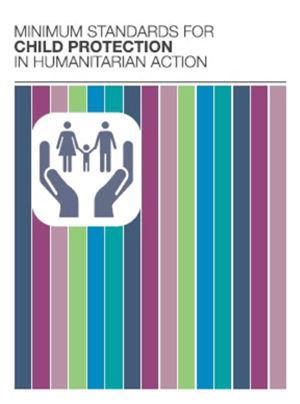 Protection Standards and Norms
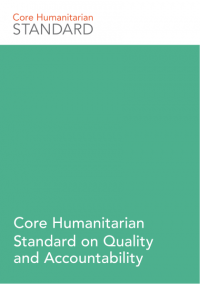 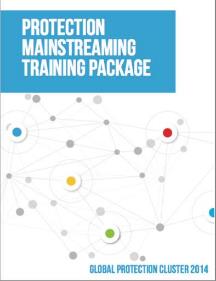 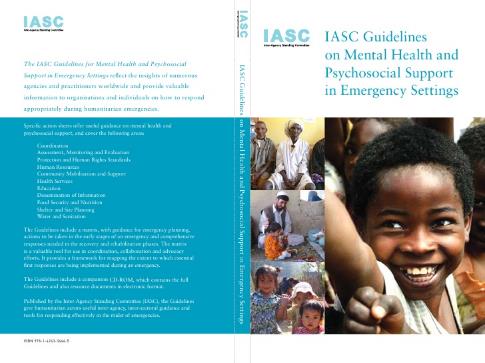 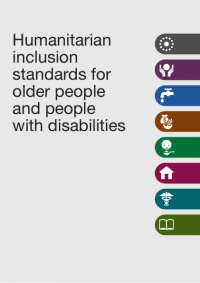 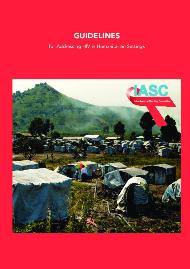 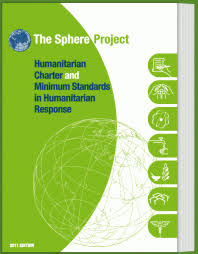 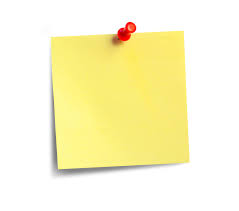 Key Messages
Protection is an inclusive concept, which requires collaboration and complementarity to fulfil. It encompasses all activities aimed at obtaining full respect for the rights of the individual in accordance with the letter and spirit of the relevant bodies of law. 
A comprehensive legal framework provides clear objectives and criteria for protection and can help humanitarian workers to assess human rights violations, develop sound operational response using a rights-based approach, and provide a basis for advocacy and other similar activities.
 All humanitarian actors have a responsibility to place protection at the centre of humanitarian action, by incorporating key protection elements in their organizational approaches and contributing to inter-agency leadership and coordination on protection at country-level. 
Different cross-cutting initiatives exists and all contribute to the protection of affected populations.
SESSION 5
WORKING TOGETHER FOR PROTECTION IN [COUNTRY SELECTED]
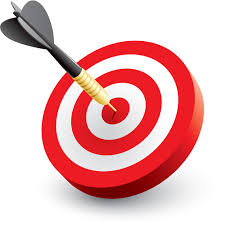 Session Objectives
At the end of the session, participants will be able to: 
Understand the key areas of work of the Protection Cluster and Sub-Clusters in [Country Selected]
Describe the main protection concerns at the national level  
Get an overview of the Protection Cluster Strategy at the national level
Global Protection Cluster
Tools and Guidance 
News and Events
Helpdesk Function 
Community of Practice

GPC Operations Cell
4 Areas of Responsibility: CP, GBV, MA, HLP
Task Teams
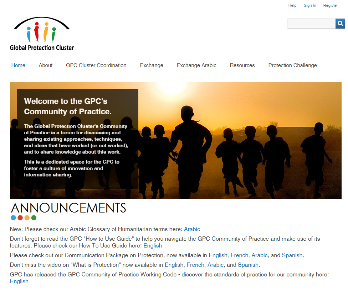 Protection Cluster: Functions
Supporting service delivery
Informing strategic decision making of the HC/HCT for the humanitarian response
Planning and implementing Cluster strategies
Monitoring and evaluating performance
Capacity Building
Advocacy
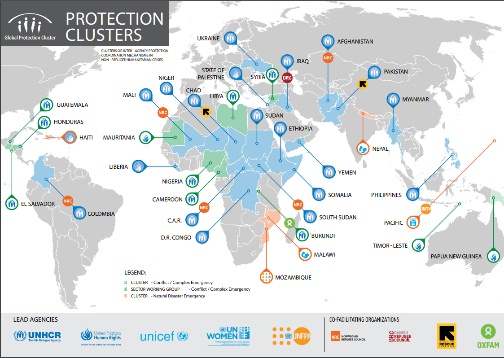 Protection Cluster in [Country Selected]
Overview of the Protection Cluster Structure in the country selected for the workshop
Main Protection Concerns in [Country Selected]
Overview of the main protection concerns in the country selected for the workshop
HRP in [Country Selected]
Overview of the HRP in the country selected for the workshop
Protection Cluster Strategy in [Country Selected]
Overview of the Protection Cluster Strategy in the country selected for the workshop
HCT Protection Strategy in [Country Selected]
Overview of the HCT Protection Strategy in the country selected for the workshop
Role of National Partners in the Protection Cluster Strategy in [Country Selected]
Overview of the role that National Partners can play in implementing the Protection Cluster Strategy
SESSION 6
CONTRIBUTNG TO COLLECTIVE AND LOCALLY-DRIVEN PROTECTION ANALYSIS
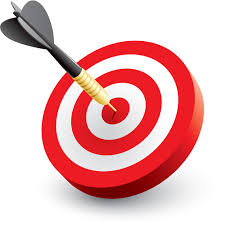 Learning Objectives
At the end of the session, participants will be able to: 
Understand the methodology and know how to use the tools to analyze protection issues. 
Understand the role that national partners can play in conducting/influencing protection risk analysis in country.
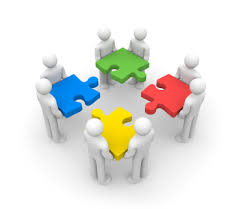 Group Exercise : Protection Concerns
Identify 5 main protection concerns in the regions where you work
List them on a flip chart 





You have 15 minutes to do this exercise
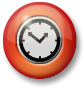 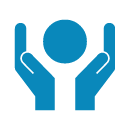 Examples of protection concerns during humanitarian crises
Loss of birth certificate
Violence against children
Deliberate attack, killing, displacement of civilians
Forced prostitution
Family separation 
Sexual exploitation and abuse by peacekeepers or humanitarian staff
Discrimination against minorities
Use of landmines
Restriction on political or religious freedom 
Forced recruitment into armed forced
Discrimination in access to assistance (health, education, water and economic opportunities)
Torture and inhuman treatment
Steps towards a Protection Strategy
Who needs protection and from what?
What are the root causes and consequences of the protection concern?
What can be done to prevent, mitigate and reduce the risk? 
How can this be achieved? 
When and how can implementation be measured?
The Inverted Tree
Effects
Problem
Causes
[Speaker Notes: We are going to work with tools that will help build a protection analysis and response strategy. The inverted tree tool and causal analysis of protection concerns. It is a tool to help us look closely at the often hidden root causes of a protection concern and distinguishing that from the “effects” which are usually more visible. 
The tools should be defined according to the needs of the protection cluster: inverted tree, causal analysis, risk equation, etc.]
The Inverted Tree
Manifestation of problem
Immediate
Immediate
Underlying
Underlying
Underlying
Underlying
Root
Root
Root
Root
Root
Root
Root
Root
Effects
Immediate
Immediate
Causes
[Speaker Notes: The problem tree can help identify causal connections of rights as well as main patterns of discrimination, exclusion and power imbalances that prevent the realization of human rights of affected populations. Process-wise the problem tree is a tool for consensus building and participation as it requires agreement among participants on the main protection challenges and root causes.]
Immediate causes
“Status, and direct influences”
Underlying causes
“Services, Access, Practices”
Root /structural causes
“Society, Policies, Resources”
Causal analysis:  “why?”
Protection challenge/Right not fulfilled
74
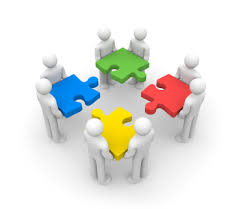 Group Exercise: Protection Analysis
Each group has been assigned with a Protection concern: 
Discuss and identify immediate, underlying and root causes
Build a problem tree 



You have 20 minutes to prepare a plenary                                                                                                presentation
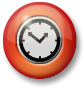 The Risk Equation
RISK = THREAT x VULNERABILITY
 CAPACITY

Reduce threat
Reduce vulnerability
Increase capacity
[Speaker Notes: Informed protection action is guided by a sound understanding of the current protection risks faced by the populations, and an evidence-based analysis of the situation. The best way to think about protection is from the perspective of those who need it. Understanding people’s protection needs in terms of threat, violation, vulnerability, capacity and risk can do this. This approach uses a model of risk and response that is familiar to many humanitarian agencies. This approach allows us to appreciate the precise nature of the threats and vulnerabilities people are experiencing and the capacities they have to prevent and cope with them. The risk equation can therefore apply to identify the protection risks linked to humanitarian programming. When we speak about protection risks, we refer to the precise nature of the threats and vulnerabilities people are experiencing and the capacities they have to prevent and cope with them.]
Risks
A specific violation or damage
With a causal agent: a perpetrator or a decision-maker whose actions lead to the violation
Strategies to reduce a risk can include: 
Reducing the severity or level of damage
Reducing the frequency or number of people affected
Reducing the probability of the violation affecting a certain group
Threats
What is the violation or abuse?
Who is responsible?
Who influences or supports them?
Why are they doing it?

To reduce the threats:
 Change the abuser’s mind/behavior
 Change the cost/benefit of the attack
Vulnerability
Location
Routes of movement
Identity (age, gender, diversity)
Time exposure to the threat 

To reduce vulnerabilities: 
 Change behavior
 Change location
 Inform
 Support community based initiatives
Capacities
Community strength
Alliances/connections
Communication and ability to persuade
Knowledge and access to justice
Ability to defend oneself
Coping strategies 

To increase capacities: 
Facilitate alliances
Support access to justice
Support community organizing/mobilization
Leadership training
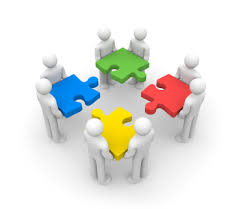 Group Exercise: Risk Analysis in Context
Carry out a risk analysis in context for the protection concern that have been attributed to your group

Prepare a plenary presentation following the chart example 

You have 15 minutes to prepare a plenary presentation
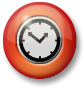 Risk Matrix
Environment
Building
Remedial
  Action
Responsive
Action
The Egg Model
Violation
 Abuse
[Speaker Notes: By considering a range of activities, one can see gaps more easily or complementarity in action. If one partner is focusing exclusively on the remedial (support to the camp) but not on the responsive (immediately stopping policy) or environment building (review/revision of policies or political sanction) – then we can map the areas where protection activities are needed as well as the type of activities needed. Protection needs collaboration and complementarity, the importance of all agencies working together in the clusters to ensure efficiency and maximize the use of resources.]
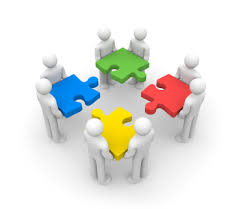 Group Exercise: Response Strategy
Using the same protection concern, each group has to design the response strategy using the Egg model: 

Discuss and identify a responsive, a remedial and an environment building activity 
Identify specific national and international actors that could implement those activities 

You have 10 minutes to prepare a plenary presentation
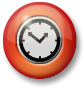 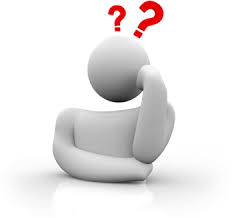 Brainstorming
In which ways can local and national partners contribute and influence how collective protection analysis are being developed in [Country selected]. 
Note down any recommendations that could form part of the collective action planning.
SESSION 7
MAINSTREAMING PROTECTION IN THE HUMANITARIAN PROGRAM CYCLE
Session Objectives
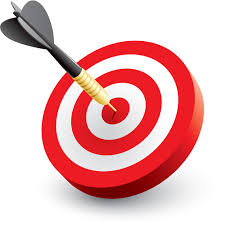 At the end of the session, participants will be able to: 
Understand the implementation of protection mainstreaming in the humanitarian program cycle in order to design and implement accountable and protection-oriented programs.
Protection Mainstreaming
The process of incorporating protection principles by promoting meaningful access, safety and dignity in humanitarian aid throughout the program cycle
Objectives and Applicability
Improve the quality of programmes
Maximize impact
Focused on « how »
All humanitarian sectors
Always and everywhere
Throughout the humanitarian program cycle
4 Key Elements
Prioritize safety and dignity and Avoid causing harm
Ensure meaningful access
Accountability
Participation and empowerment
Protection Continuum
PROTECTION INTEGRATION
PROTECTION SPECIFIC / SPECIALIZED
PROTECTION MAINSTREAMING
PROTECTION INTEGRATION
Mainstreaming of protection principles in all sectors of humanitarian action
Activities with both a protection and assistance objectives
Activities aiming at a  protection outcomes / objective
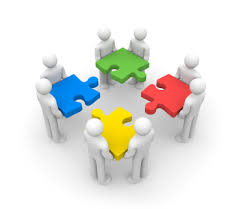 Group Exercise : Protection Mainstreaming Principles
Link each action to the correct protection mainstreaming principle






You have 15 minutes to do this exercise
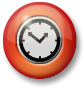 Protection Mainstreaming in the HPC
Protection in the HPC : Good Practices
Ensure that Protection Mainstreaming is regularly included in the meetings agenda of the intercluster and of the HCT (humanitarian country team-HCT)
Ensure that Protection Mainstreaming is included in trainings of all clusters/sectors 
Provide briefings on the outcomes of protection assessments at ICC/HCT meetings (as appropriate) and share results with all relevant clusters
Work bilaterally with clusters that are considered to be of priority from a protection perspective to strengthen protection mainstreaming in their won response
Mobilise necessary resources to protection mainstreaming in one’s own cluster
Ensure that Protection Mainstreaming is integrated appropriately, clearly and effectively in strategic documents (HNO, SRP, etc.), in accordance with the Statement on the Centrality of Protection
[Speaker Notes: Inter-Cluster coordination is critical to facilitating protection mainstreaming. The field protection cluster also has an important role in supporting other clusters to mainstream protection; it is the responsibility of the cluster leads to ensure protection mainstreaming happens. Protection clusters play a critical role in supporting humanitarian actors to develop protection strategies, including to mainstream protection. Consolidated appeals processes provide an important opportunity to ensure that protection is mainstreamed into humanitarian response.]
Protection Mainstreaming Toolkit
Tool #A0 – Protection Mainstreaming Monitoring Indicators
Tool #B3 – Project Design Assessment 
Tool #B4 – Staff Assessment 
Tool #B7 and B8 – Monitoring Score Cards
SESSION 8
INFLUENCING PROTECTION COORDINATION STAKEHOLDERS
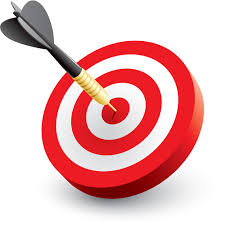 Session Objectives
At the end of the session, participants will be able to: 
Identify the functions, interests and motivations of key stakeholders involved in protection coordination and analyse how they can influence them. 
Develop engaging and influencing strategies and actions to influence key stakeholders.
Stakeholder Mapping
Stakeholders are people who can influence or are influenced by a given problem 

 Can influence the problem in a positive or negative way
 Can facilitate or obstruct our work
 Can influence other stakeholders’ actions
Stakeholders Analysis
Mapping Stakeholders: 
Who are the actors? 
What is their agenda, interests, motivations? 
What is their power? 

Analysis of Stakeholders Relationships: 
What are the power relationships between these actors?

Adding yourself: 
What impact can we have on each actor and relationship?
How are they useful to you? 
How can you influence them?
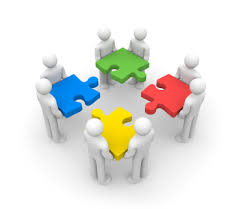 Group Exercise: Stakeholder Mapping
Think about the protection coordination mechanisms in your country of operation and follow these tasks:
Identify key actors/stakeholders, put them on color cards. 
Discuss for each actor their influence on the coordination structure and whether this influence is positive/negative.
Identify key relationships between actors. Brief description of the relationship (tension, reporting, financial support, non-financial support)

You have 20 minutes to prepare the mapping
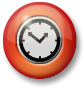 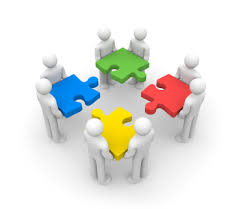 Group Exercise: Influence Strategies
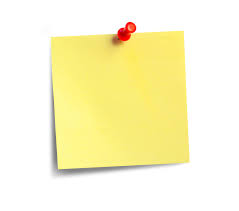 Key Messages
Protection requires collaboration and complementarity.
Understanding the diversity of mandates and delineated areas of protection is essential for coordinators to understand and master dynamics in the cluster.
Common goals for inclusive actions to promote and enhance local engagement in coordination mechanisms requires a holistic analysis of power and influence dynamics.
SESSION 9
IMPROVING COORDINATION AND LEADERSHIP SKILLS
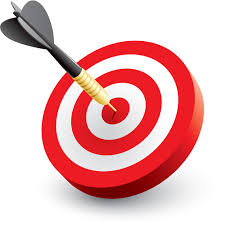 Learning Objectives
At the end of the session, participants will be able to: 
Understand the minimum commitments for participation in a cluster
Identify key lessons learned for effective coordination
Outline the role of NGO in cluster coordination and in cluster co-leadership
Develop engaging and influencing skills
Group Exercise: What is Coordination?
In your groups, reflect on what Coordination means. 
List the attributes of a good coordinator. 



You have 5 minutes to do this exercise
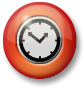 What is Coordination?
Coordination ≠ Implementation 
Cluster should not directly implement programmes but support Cluster members in providing humanitarian services in a coordinated way.
Coordination ≠ Tasking 
Some Cluster Leads confuse “coordination” with “telling people what to do”. This is particularly a risk, when the Cluster Coordinator is “double-hatting” and when many Cluster partners are also implementing partners of the Cluster lead agency.
Coordination ≠ Funding
Clusters don‘t provide direct funding but can assist Cluster members in writing proposal to access pool funds and vet proposals to ensure a consistent strategy.
Humanitarian Coordination
Why is coordination important in a humanitarian crisis? 

Coordination allows those providing aid to people affected by disaster to share information 
Coordination helps ensure that all persons in need receive aid
Coordination allows us to use our resources as efficiently and effectively as we can
[Speaker Notes: Overcoming the challenges of coordinating with other humanitarian actors allows us: 
Increase our overall response capacity
Better respond to the needs of the affected population 
Ensure timely, efficient and effective humanitarian response]
Coordination saves lives
‘Effective coordination is the hidden force multiplier in emergency response. With coordination, one plus one plus one does not equal three; it equals five, or ten. It reduces duplication and competition, and allows different agencies and organizations to complement each other and give added value.’

	Valerie Amos, foreword in ‘Coordination to save lives, history and 	emerging challenges’
Attributs of a Good Coordinateur
Avoid changing facilitators, to ensure the cohesion of the operation.
Be familiar with protection and human rights.
Be familiar with the language and local culture.
Have a clear coordinator profile and job description.
Be available to partners and give directions when necessary.
Be familiar with the mandate, expertise and experience of different partners, understand their concerns.
Have a work plan, terms of reference and basic rules that are clear.
Encourage and support joint activities, such as evaluations, planning and implementation.
Communicate and build relationships with other sectors / clusters.
Be credible with commitment, professionalism, and respect.
Recognize the value and contribution of all parties and ensure that everyone can participate in common activities.
Group Exercise : Partnership Principles
Write down keywords to summarise:
Challenges of partnership on red cards
Opportunities of partnership on green cards




You have 10 minutes to complete this exercise
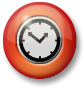 [Speaker Notes: Effective partnership is not just about mechanistic relationships where actors come together to achieve a set of common objectives, dividing up responsibilities and planning joint work. Rather it requires attention to underlying issues of power, attitudes and styles of working, as well as identifying which partner is best placed to deliver on each of the desired outcomes.]
Principles of Partnership
[Speaker Notes: Just as the humanitarian principles guide how we work as individuals and organizations, the Principles of Partnership address how the various organizations here collaborate to make sure we’re all as efficient, effective, and accountable as possible. 

The Global Humanitarian Platform adopted the Principles of Partnership in 2007 to promote and enhance the role of partnership in humanitarian response. The Global Humanitarian Platform was a group of humanitarian actors, including the UN, NGOs, and the Red Cross/Red Crescent Movement, that came together to explore ways of enhancing the effectiveness of humanitarian response. 

There are five Principles of Partnership: 

Equality requires mutual respect between members of the partnership irrespective of size and power. The participants must respect each other’s mandates, obligations, and independence and recognize each other’s constraints and commitments. Mutual respect must not preclude organizations from engaging in constructive dissent. 

Transparency is achieved through dialogue (on equal footing), with an emphasis on early consultations and early sharing of information. Communications and transparency about what you are doing, including financial transparency, increase the level of trust among organizations. 

Results-Oriented Approach: Effective humanitarian action must be reality-based and action-oriented. This requires result-oriented coordination based on effective capabilities and concrete operational capacities. 

Responsibility: Humanitarian organizations have an ethical obligation to each other to accomplish their tasks responsibly, with integrity, and in a relevant and appropriate way. They must make sure they commit to activities only when they have the means, competencies, skills, and capacity to deliver on their commitments. Decisive and robust prevention of abuses committed by humanitarians must also be a constant effort. 

Complementarity: The diversity of the humanitarian community is an asset if we build on our comparative advantages and complement each other’s contributions. Local capacity is one of the main assets to expand and on which to build. Whenever possible, humanitarian organizations should strive to make it an integral part of an emergency response. Any language and cultural barriers, if they exist, must be overcome.]
Cluster Coordination Performance Monitoring
CCPM is a self-assessment exercise to assess performance against the six core cluster functions and accountability to affected populations.
It is a country-led process, supported globally. 
Ideally, it is carried out by all clusters/sectors at the same time but can be implemented on demand by individual clusters. 
The process enables all cluster partners and coordinators to identify strengths and weaknesses of performance and paths to improvement. 
The CCPM should ideally be implemented by all clusters three to six months after the onset of an emergency and annually thereafter. In protracted crises, the recommendation is, for all clusters, to complete a CCPM annually.
[Speaker Notes: Cluster Coordination Performance Monitoring (CCPM) is a self-assessment exercise. Clusters assess their performance against the six core cluster functions and accountability to affected populations. It is a country-led process, supported globally. Ideally, it is carried out by all clusters/sectors at the same time but can be implemented on demand by individual clusters. The process enables all cluster partners and coordinators to identify strengths and weaknesses of performance and paths to improvement. 
The CCPM should ideally be implemented by all clusters three to six months after the onset of an emergency and annually thereafter. In protracted crises, the recommendation is, for all clusters, to complete a CCPM annually.

The process generally involves the following four steps and outputs:
Step 1 - Planning
The HCT should initiate discussions and agree on the broad parameters for the implementation of the process.
The Inter-cluster Coordination Group should then look in more detail at how to roll-out the process: deciding on issues such as whether only national or also sub-national levels will be involved; agreeing the timeline; and allocating roles and responsibilities for the process.
Individual clusters meet with their partners to explain the purpose and clarify the different steps and processes involved (A template presentation is available to facilitate this meeting).

Step 2 - CCPM Survey
The cluster coordinator completes a cluster description survey (online).
The cluster coordinator and cluster partners each complete separate (online) feedback questionnaires (20-30 minutes).
Global Clusters use an automated system to compile survey data and produce a Cluster Description Report with information on the cluster’ structures and on the availability of key outputs linked to the cluster functions. The system also produces a Preliminary Cluster Coordination Performance Report which includes a colour coded analysis of the six core functions and on accountability to affected population. This preliminary performance analysis is a snap shot, and primarily serves to focus the discussion with partners to agree on an action plan for strengthening the cluster’s performance.

Step 3 - Cluster Analysis and Action Planning
In a half or full day workshop, each cluster discusses the cluster description and the survey results (and any related questions), identifies mitigating factors and explanations of performance and agreeing on specific actions that could be taken to improve performance if necessary. The Performance Report and an Action Plan are then finalized with the additional information and shared with stakeholders.

Step 4 - Follow-up and Monitoring
The Inter-Cluster Coordination Group reviews the final Cluster Coordination Performance Reports and Action Plans and identifies common weaknesses across clusters that need to be addressed systematically.
The reports and action plans are presented to the HCT to agree which actions require their support and to Global Clusters to identify individual cluster support requirements.
Each cluster monitors implementation of its Action Plan at regular intervals, reporting to the HCT on progress.]
NGO Co-Leadership of Cluster
Benefits for and motivations of the NGO co-lead
Opportunity to influence policy and strategy, and to offer a balance to a strong UN agencies’ focus. NGOs can influence policies and strategies through their experience and information gathered directly at field level. 
Improved status and influence of the NGO with national authorities, donors, etc.: the NGO co-leads’ visibility increases, leading to greater communication with the other clusters or sectors, and increasing opportunities to attract funding.
Increased understanding of coordination processes and the humanitarian system, as well as improved capacity on how to engage with the same more effectively.
NGO Co-Leadership of Cluster
Benefits for the  protection coordination group and the response
Increased participation of NGOs
Direct link with the operational level
Better needs and gaps analysis
Continued community engagement
[Speaker Notes: Increased participation of NGOs: the co-lead can play an integrative role and bring more protection organisations to the coordination table. Additionally, NGO co-leadership can positively influence the communication with the coordination group membership, as well as increase transparency of decision-making and of allocation of pooled funds.
Direct link with the operational level: NGOs usually carry out direct project implementation and frontline work, therefore bringing in first-hand information, contacts and practical advice to the coordination group. 
Better needs and gaps analysis: CLA are not always directly present on the ground, contrary to NGOs which are usually working directly in the field. NGOs are therefore highly aware of  protection gaps and challenges at the field level. This positively reflects in needs-based decision-making concerning strategic response priorities or the allocation of funding.
Continued community engagement: NGO’s privileged knowledge of the communities allows them to be close to children’s needs, engage them significantly and devise different approaches on accountability to affected people.]
NGO Co-Leadership of Cluster
Key challenges and limitations to NGO co-leadership are: 

Lack of funding
Lack of willingness to build co-lead’s capacity 
Lack of clear and formal division of roles and responsibilities:
Vagueness of expected added-value
[Speaker Notes: Lack of funding: the most reported challenge is the lack of funding for the co-coordinator position. Frequently only funding for a part-time co-coordinator position was available; this has proven to be problematic. 
Lack of willingness to build co-lead’s capacity from management side, both from the CLA and the co-lead organisation. Insufficient or complete absence of induction and trainings about the coordination role poses a challenge. 
Lack of clear and formal division of roles and responsibilities: a lack of a Memorandum of Understanding (MOU) for co-leadership arrangements can be an impediment. There is a need for a document that clearly delineates management, lines of communications and expectations for the NGO and lead agencies. 
Vagueness of expected added-value: often there is too little clarity about expected added value and outcomes for an NGO co-lead.]
NGO Co-Leadership of Cluster
Make the Partnership Principles reality: equality, transparency, result-oriented approach, responsibility and complementarity.
Respect the diversity of mandates, approaches, expectations and modus operandi among actors contributing to protection outcomes.
Promote consensus decision-making and speak in unison, or at least in a coordinated manner, as the protection coordination group.
PC Co-Facilitation by NNGO
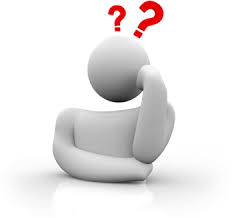 Experience of NNGO co-facilitation of protection cluster
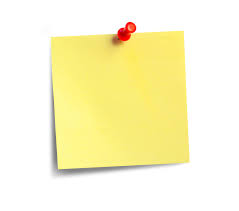 Key Messages
Overcoming the challenges of coordinating with other humanitarian actors allows us to increase our overall response capacity, better respond to the needs of the affected population, ensure timely, efficient and effective humanitarian response. 
Transitioning to local cluster leadership provides opportunities to increase the culture of inclusivity of the cluster system.
SESSION 10 (a)
PLANNING KEY ACTIONS TO ADVANCE THE LOCALIZATION AGENDA
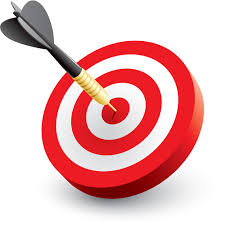 Session Objectives
At the end of the session, participants will be able to: 
List common challenges to the participation of national partners in cluster.
Identify practical and actionable recommendations.
[Speaker Notes: Start by giving an overview of what this session will cover: 
List common challenges to the participation of national partners in cluster
Identify practical and actionable recommendations]
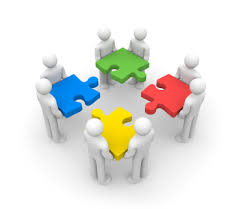 Obstacles and Opportunities
What are the current obstacles and opportunities for the participation of national and local NGOs in the protection cluster?
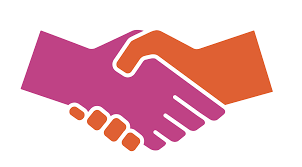 Solutions and Recommendations
What are the recommendations et practical actions that can be taken to increase the participation and influence of national and local NGOs in the protection cluster?
SESSION 10 (b)
ENDORSING THE COLLECTIVE LOCALIZATION ACTION PLAN
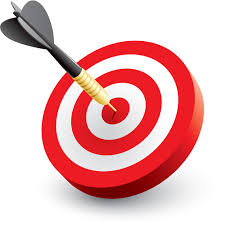 Session Objectives
At the end of the session, participants will be able to: 
Agree on localization priority actions.
Finalize and endorse an action plan.
Localization Collective Action Plan